ВАУЧЕРЛІК ҚАРЖЫЛАНДЫРУ ҚАҒИДАТТАРЫ
02
БОЛДЫ:
БОЛАДЫ:
«Ақшаға» кезек – ваучер
«Балабақшадағы орын» үшін кезек
ӘДІЛДІК
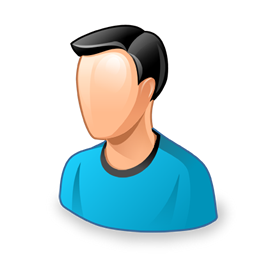 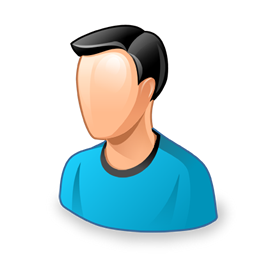 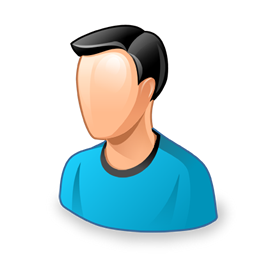 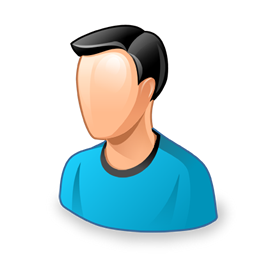 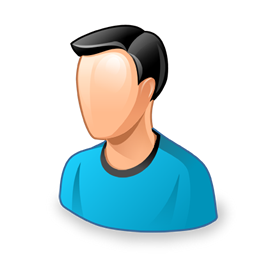 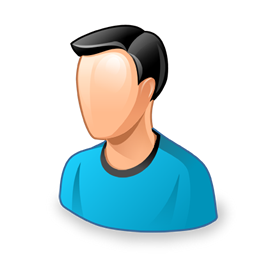 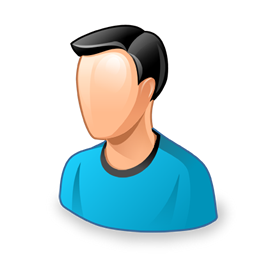 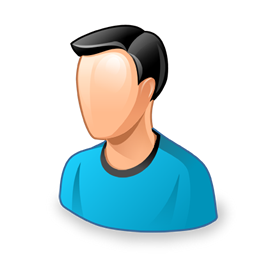 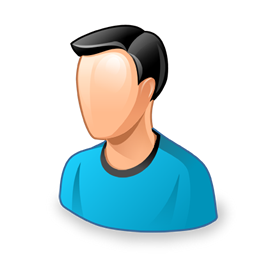 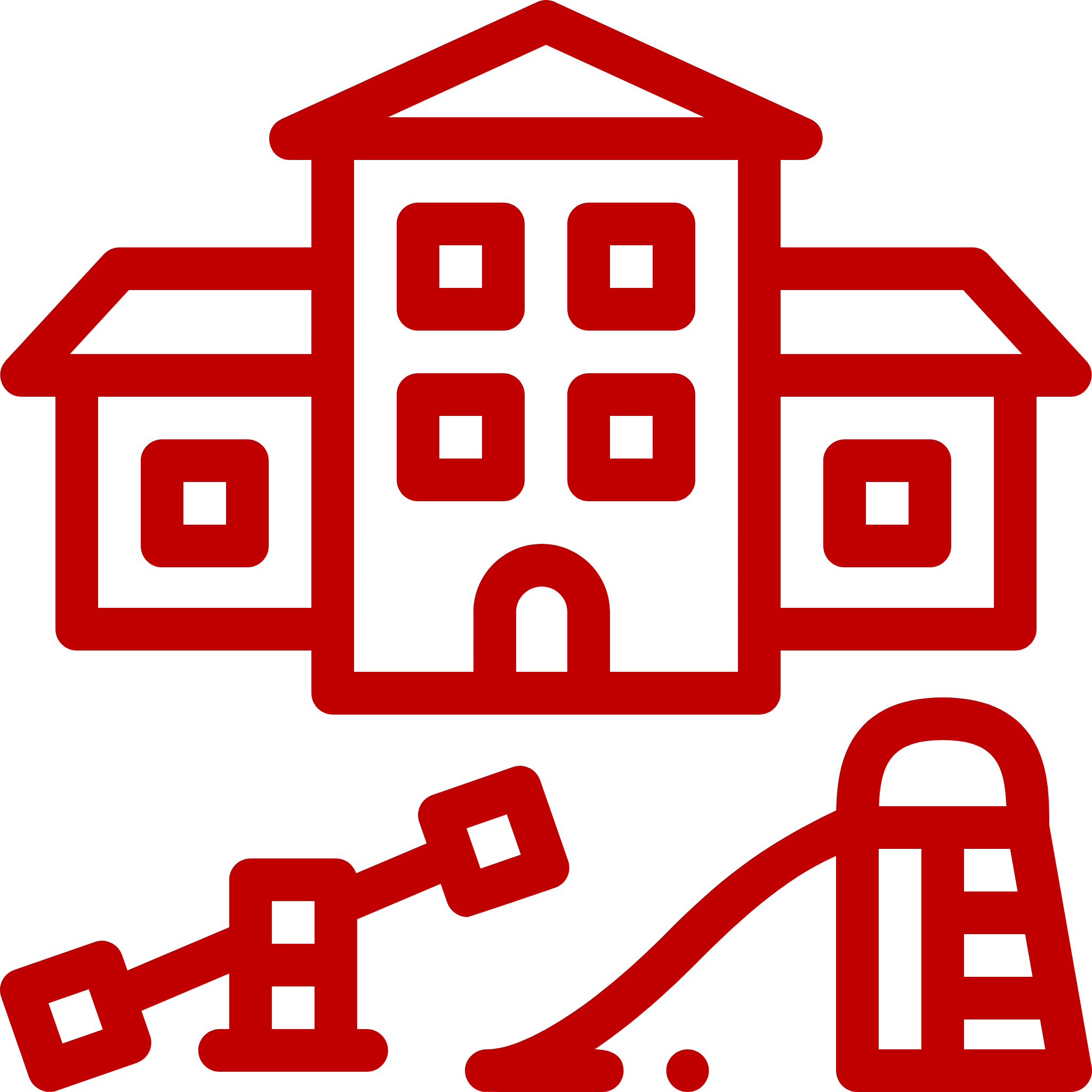 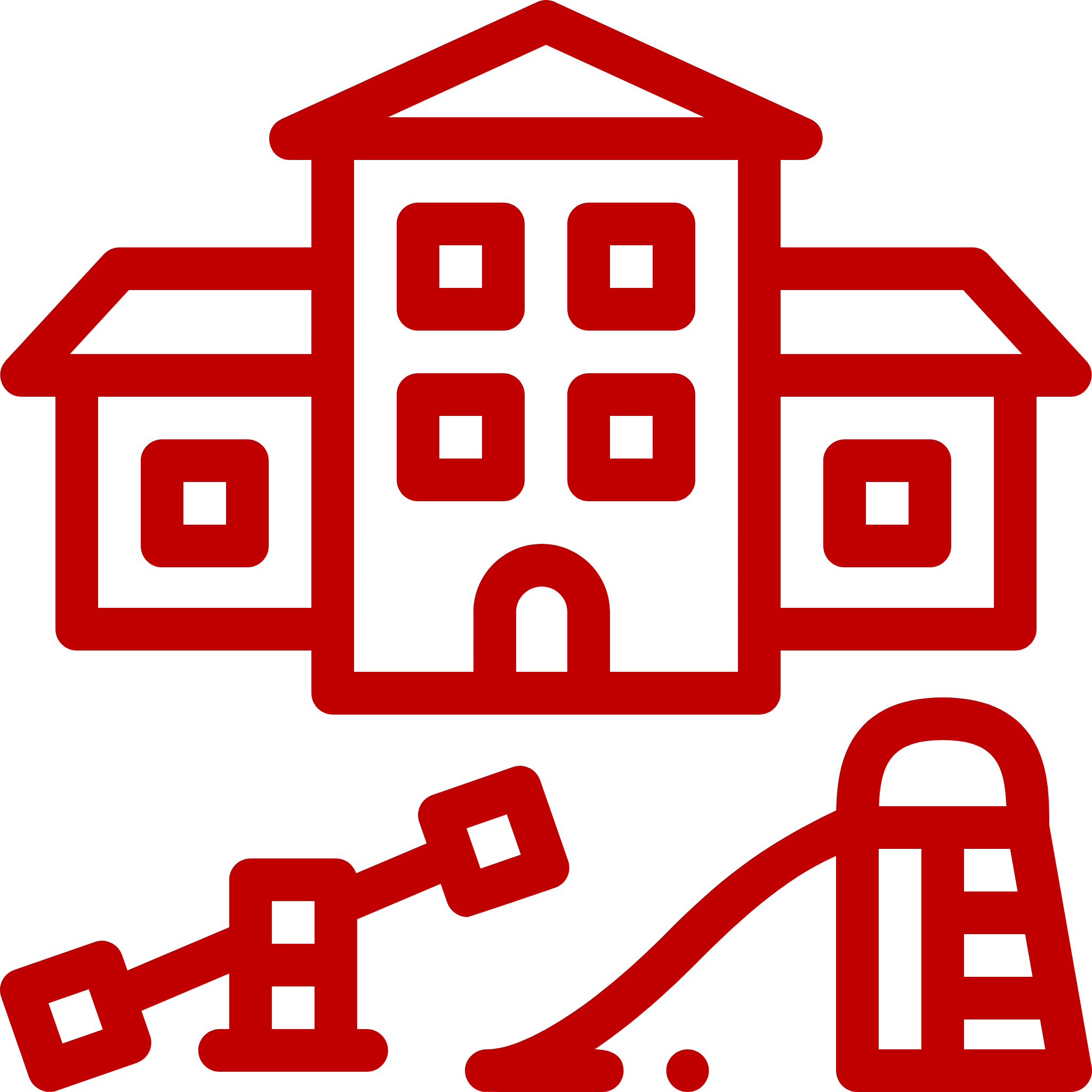 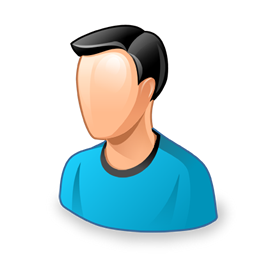 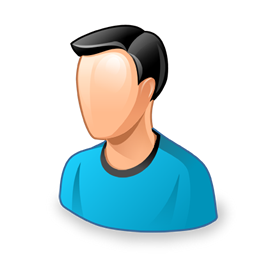 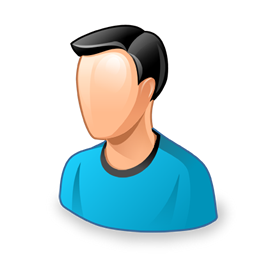 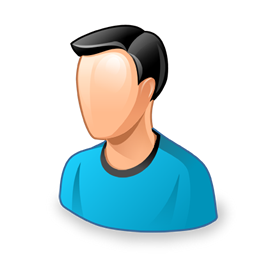 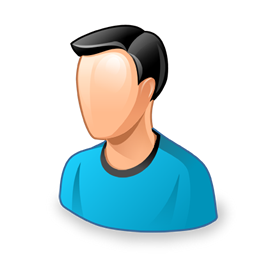 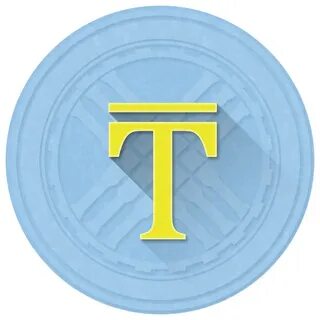 бүйірлік кіру
Балабақшаны ата-ана таңдайды
Балабақшаны білім басқармасы анықтайды
САПА
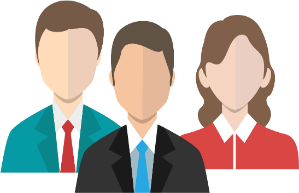 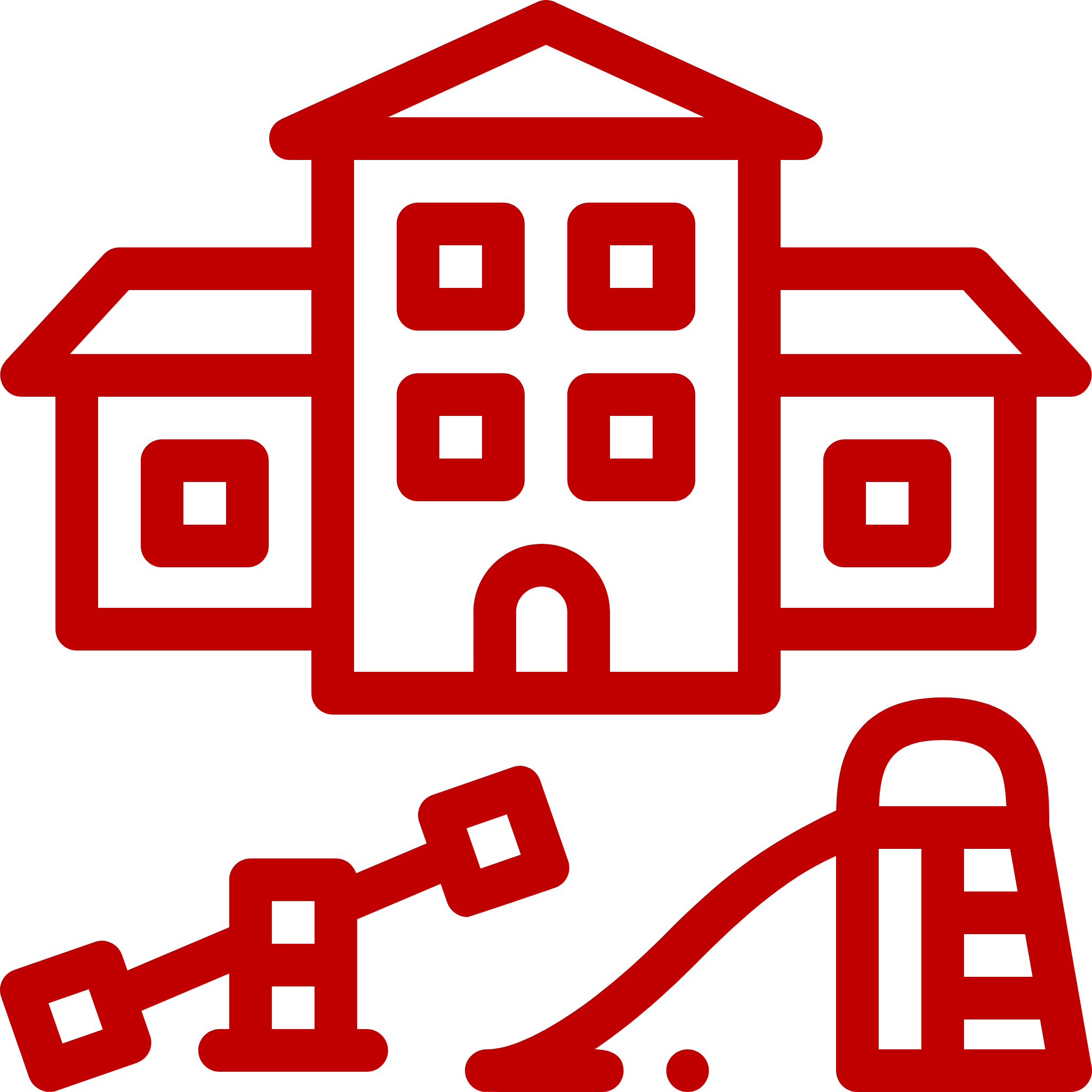 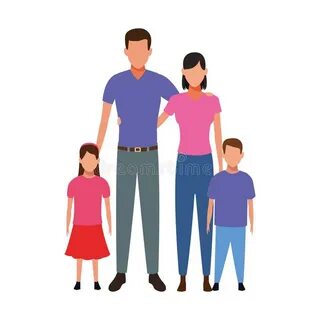 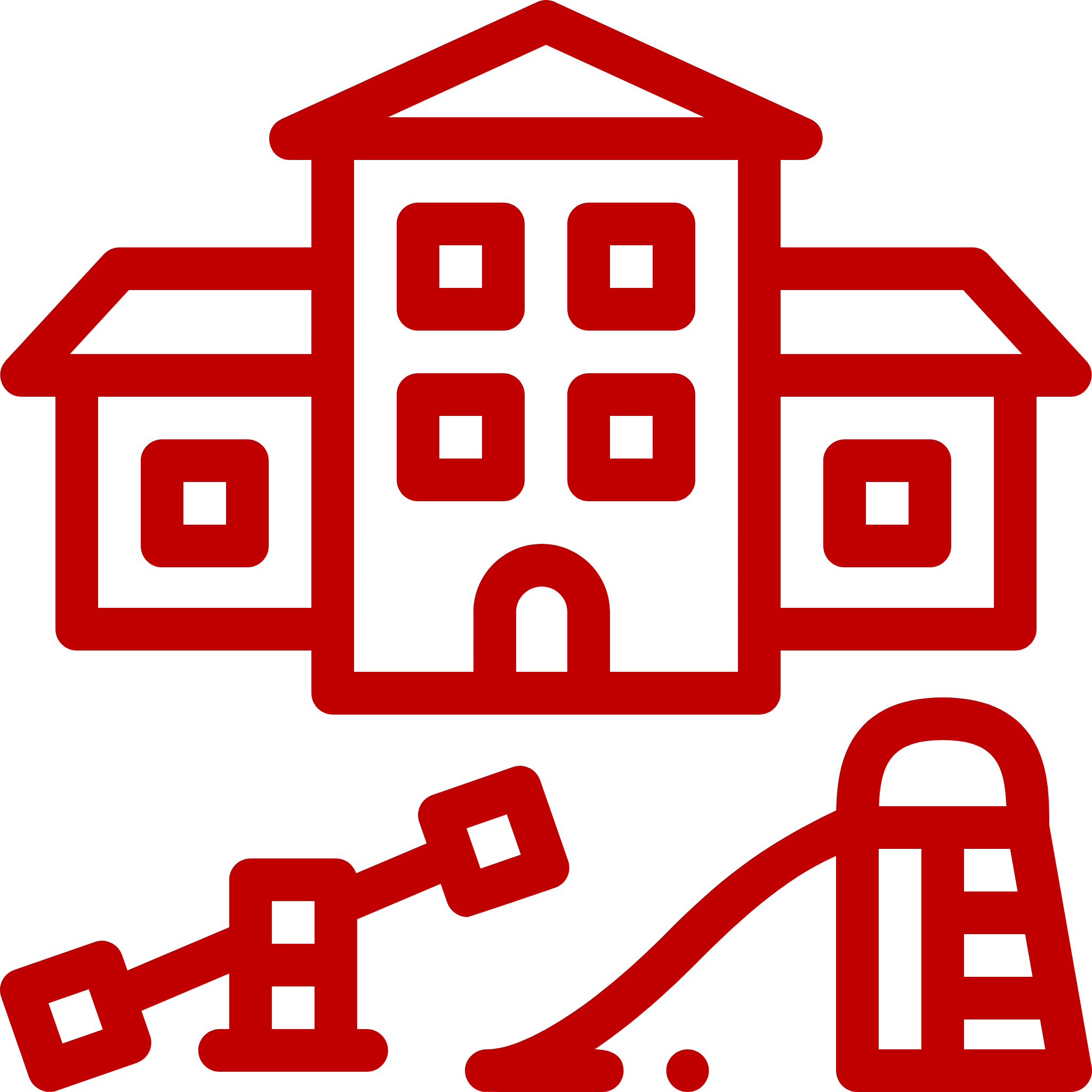 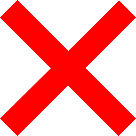 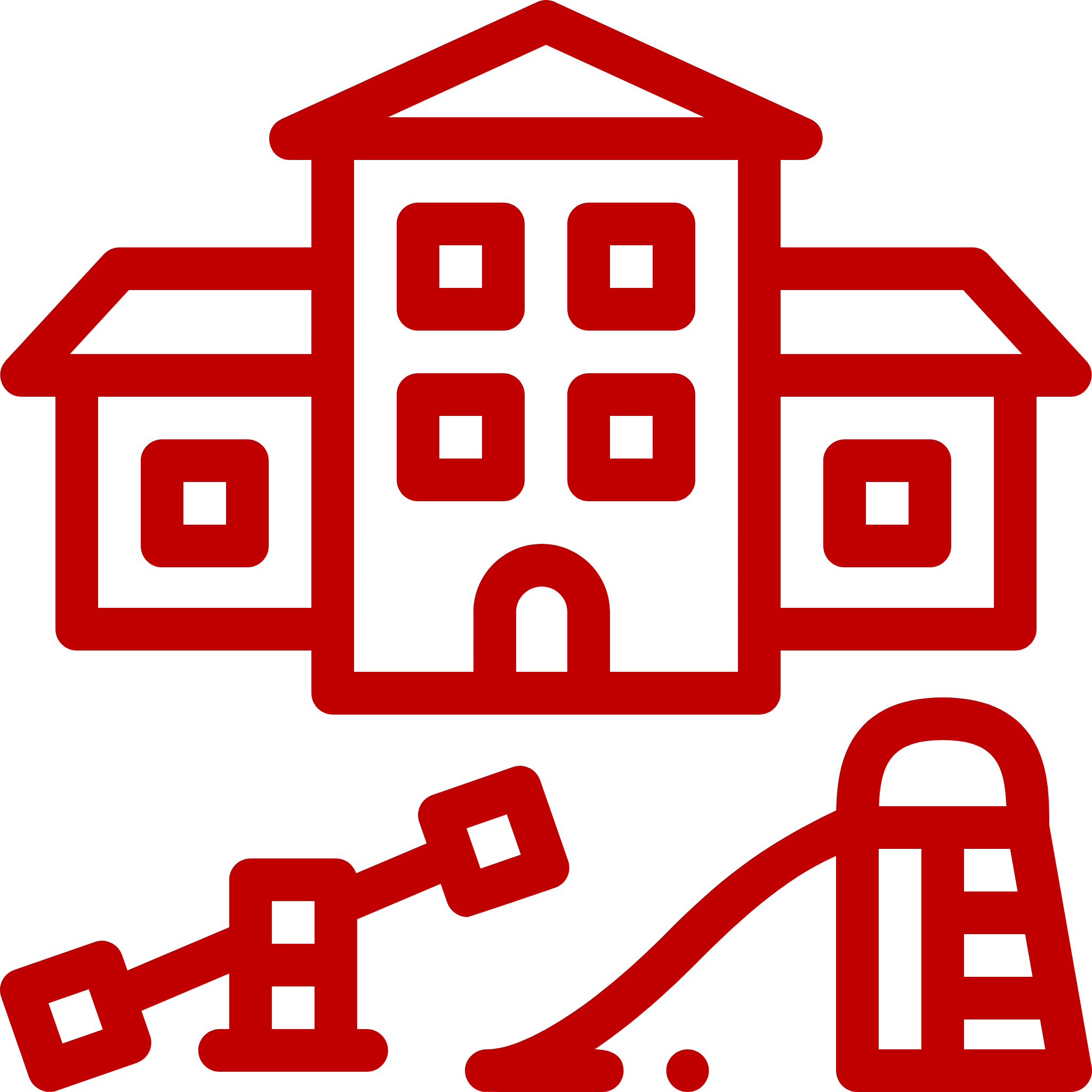 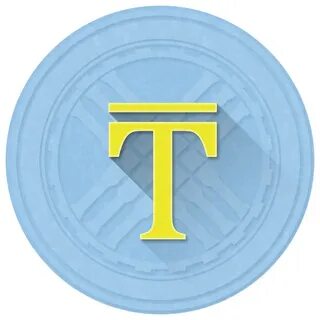 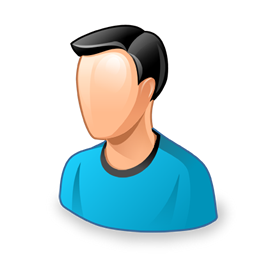 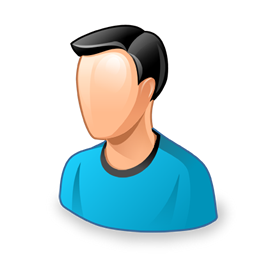 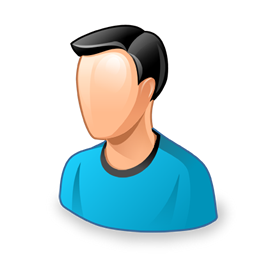 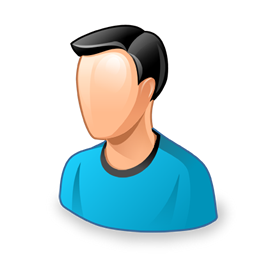 балабақшаны тандайды
қызметті растайды
төлейді
таңдайды
косылады
таратады
қаржыландырады
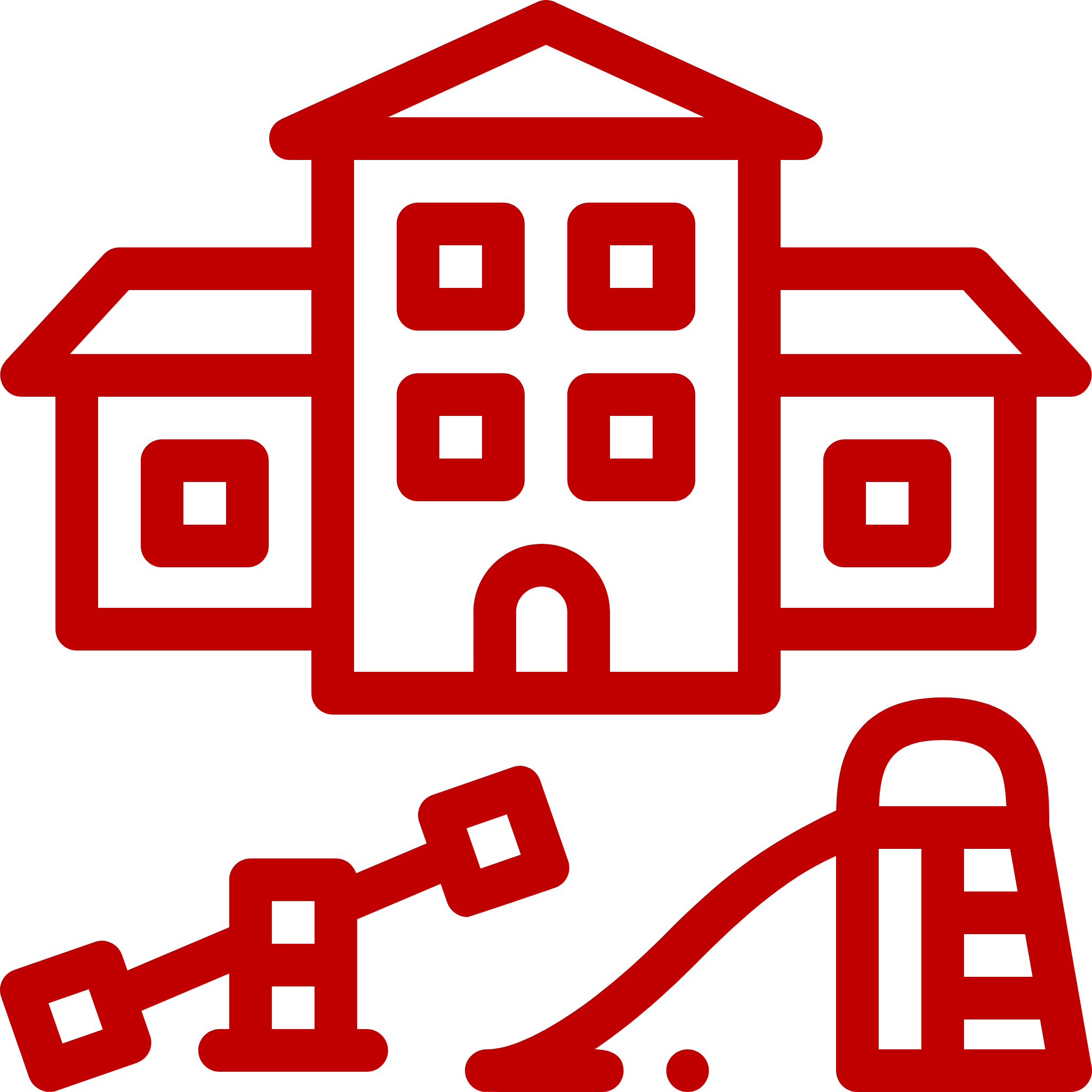 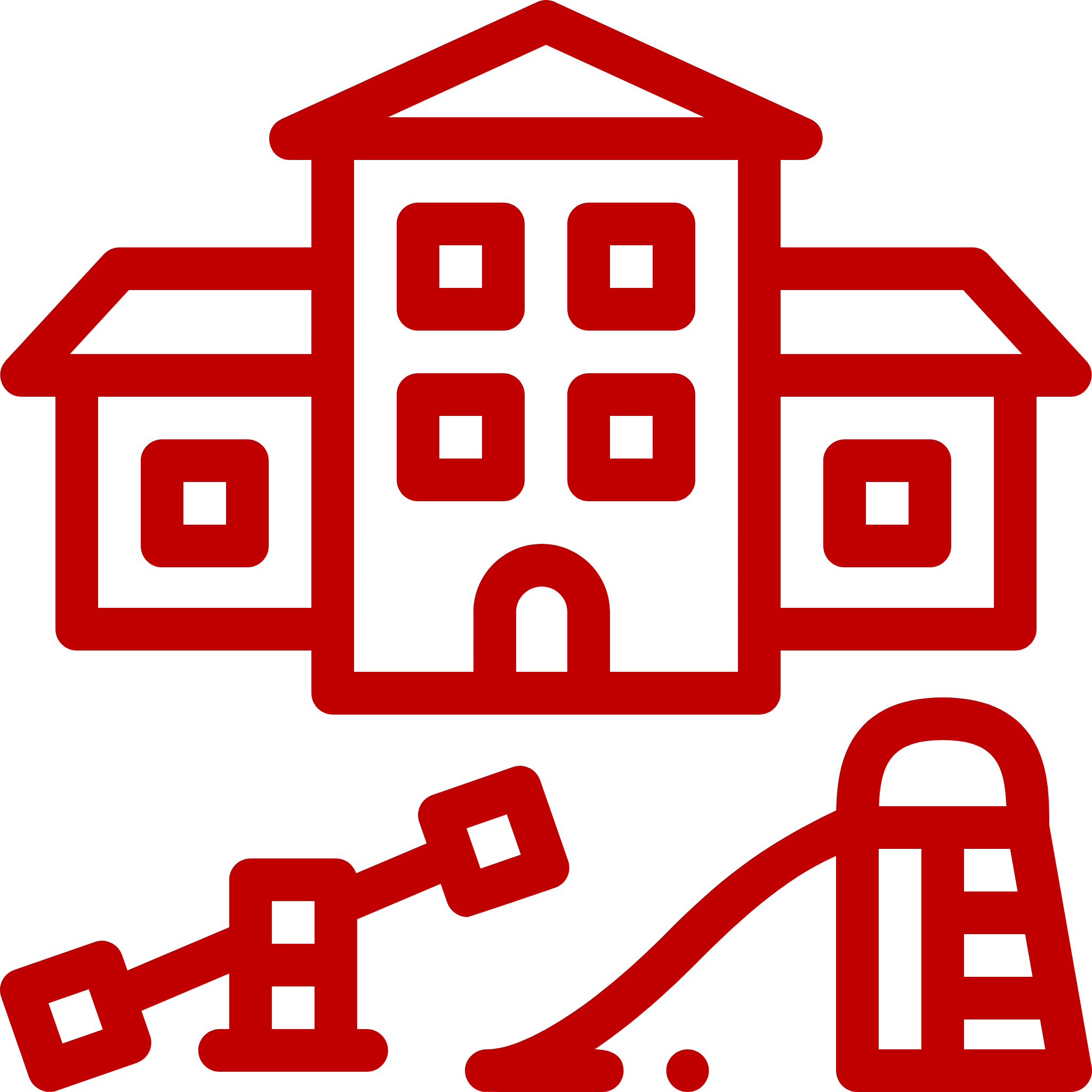 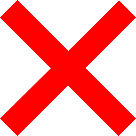 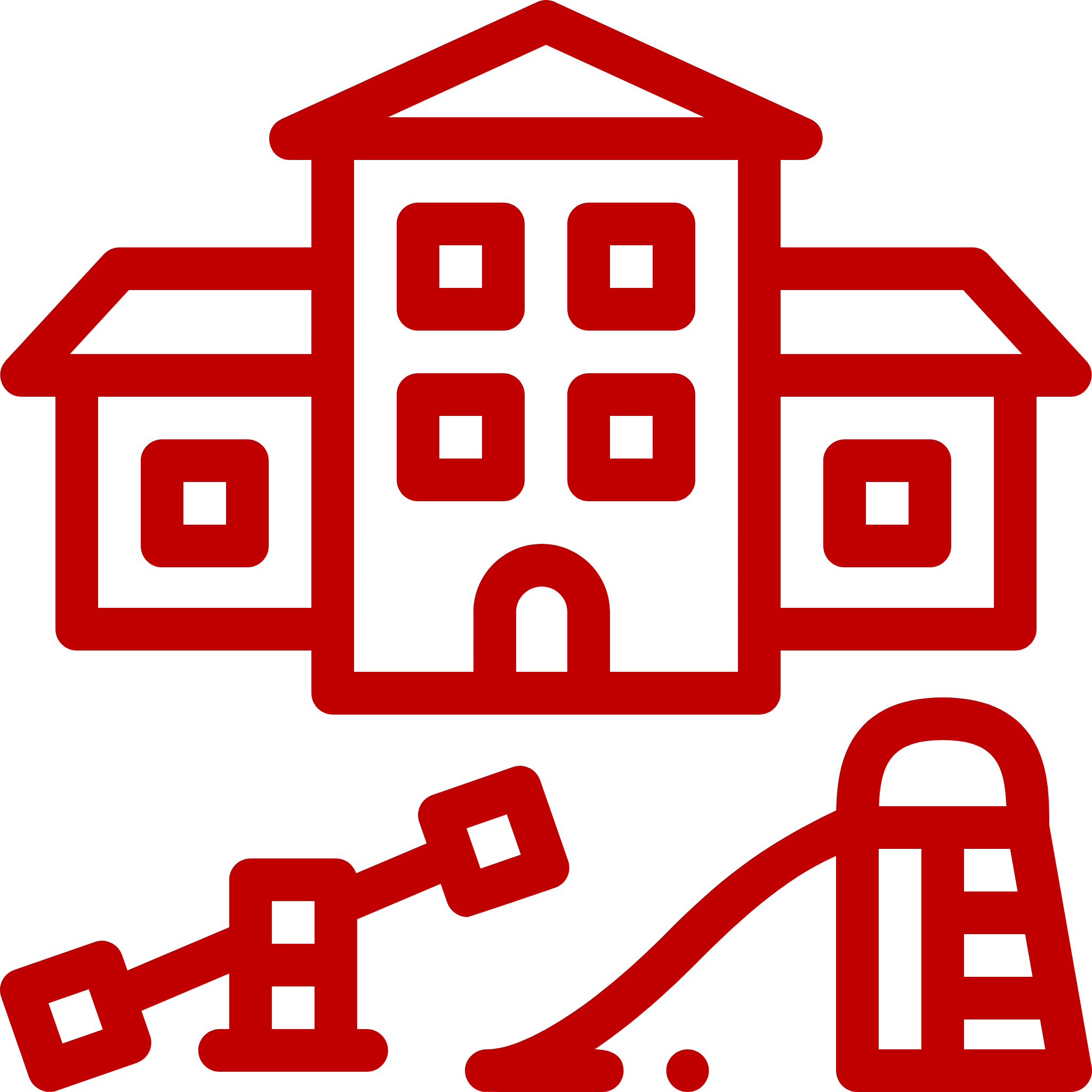 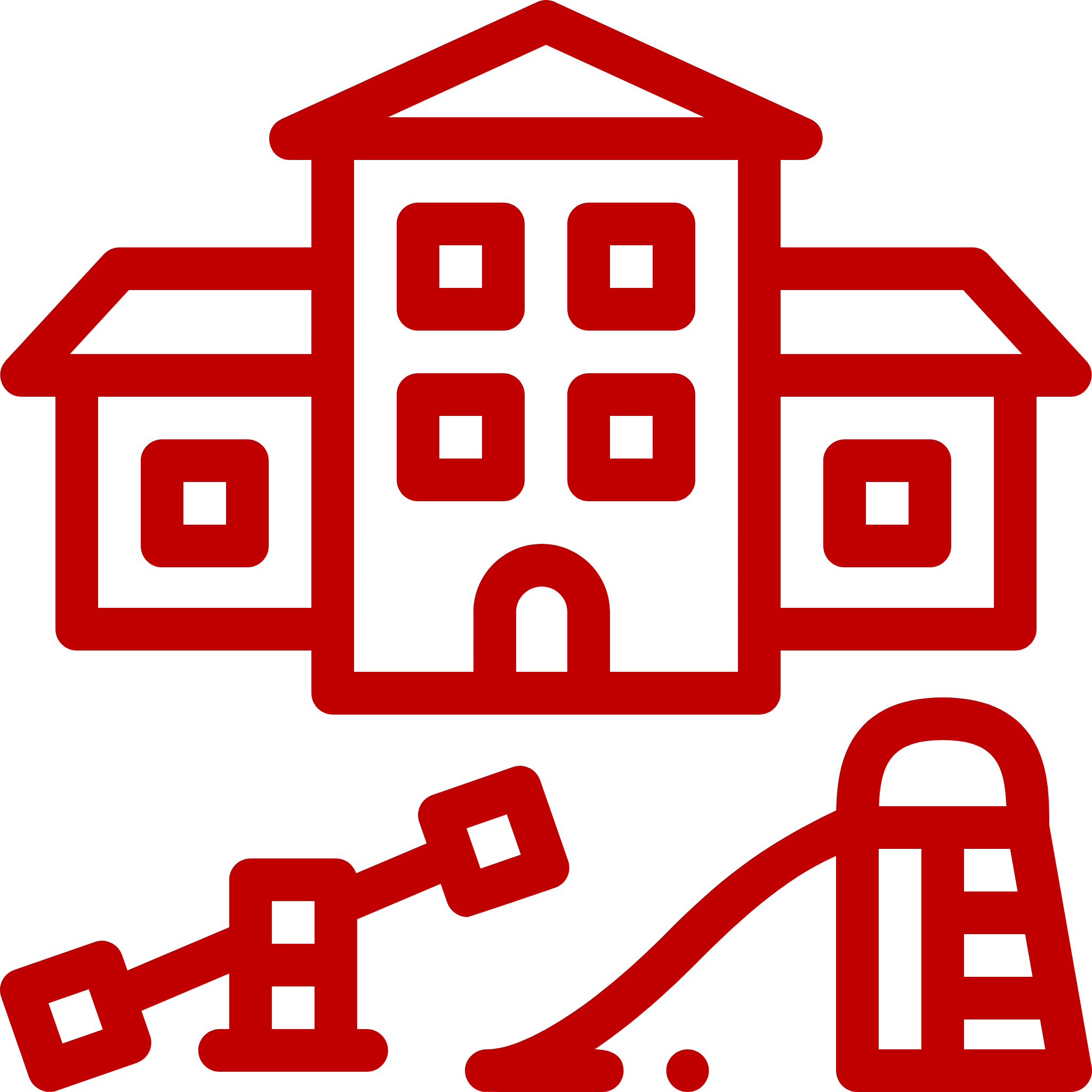 Ақша баланың соңынан ереді
Мемлекеттік тапсырыс балабақшаға бекітіледі
АШЫҚТЫҚ
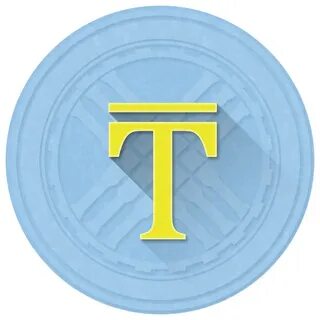 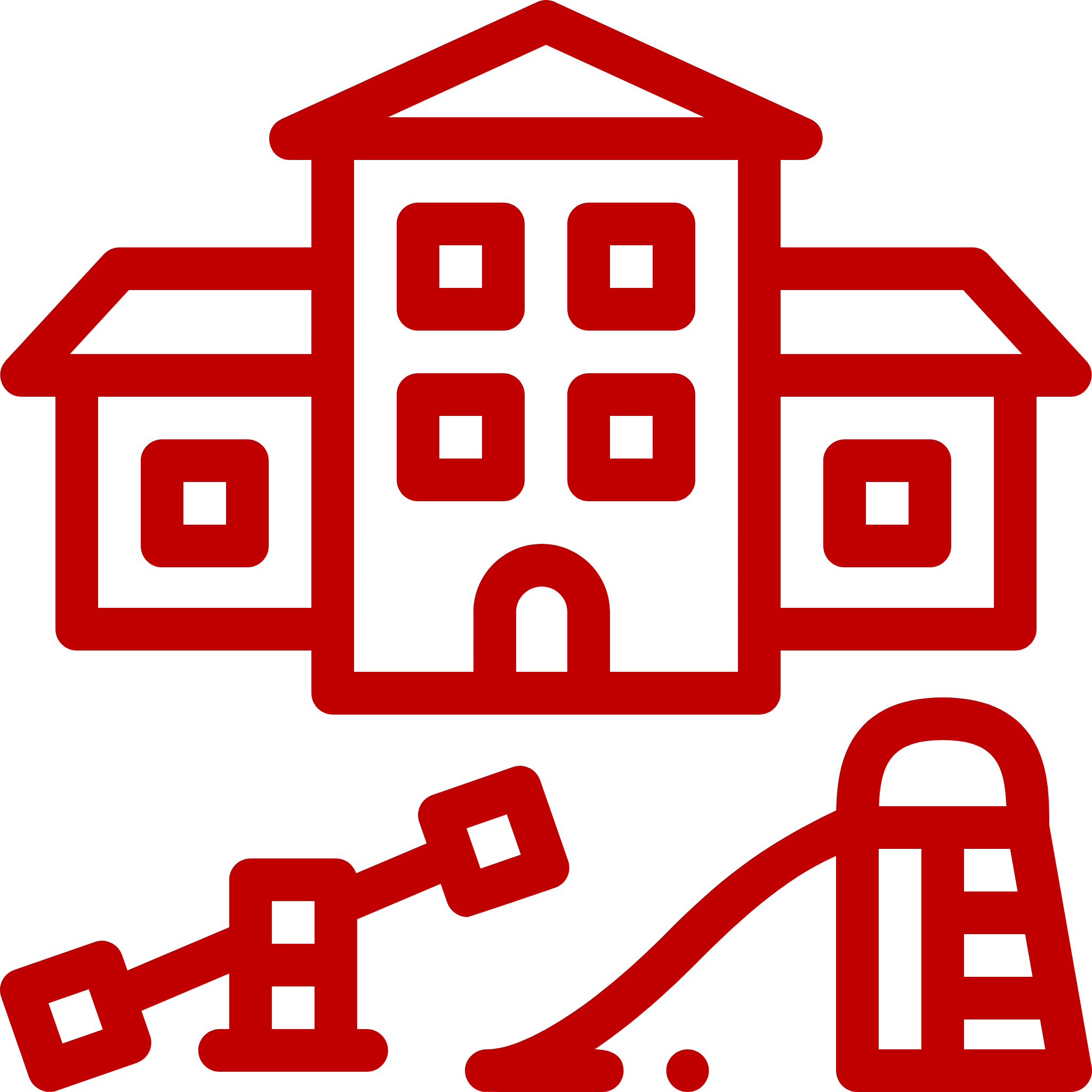 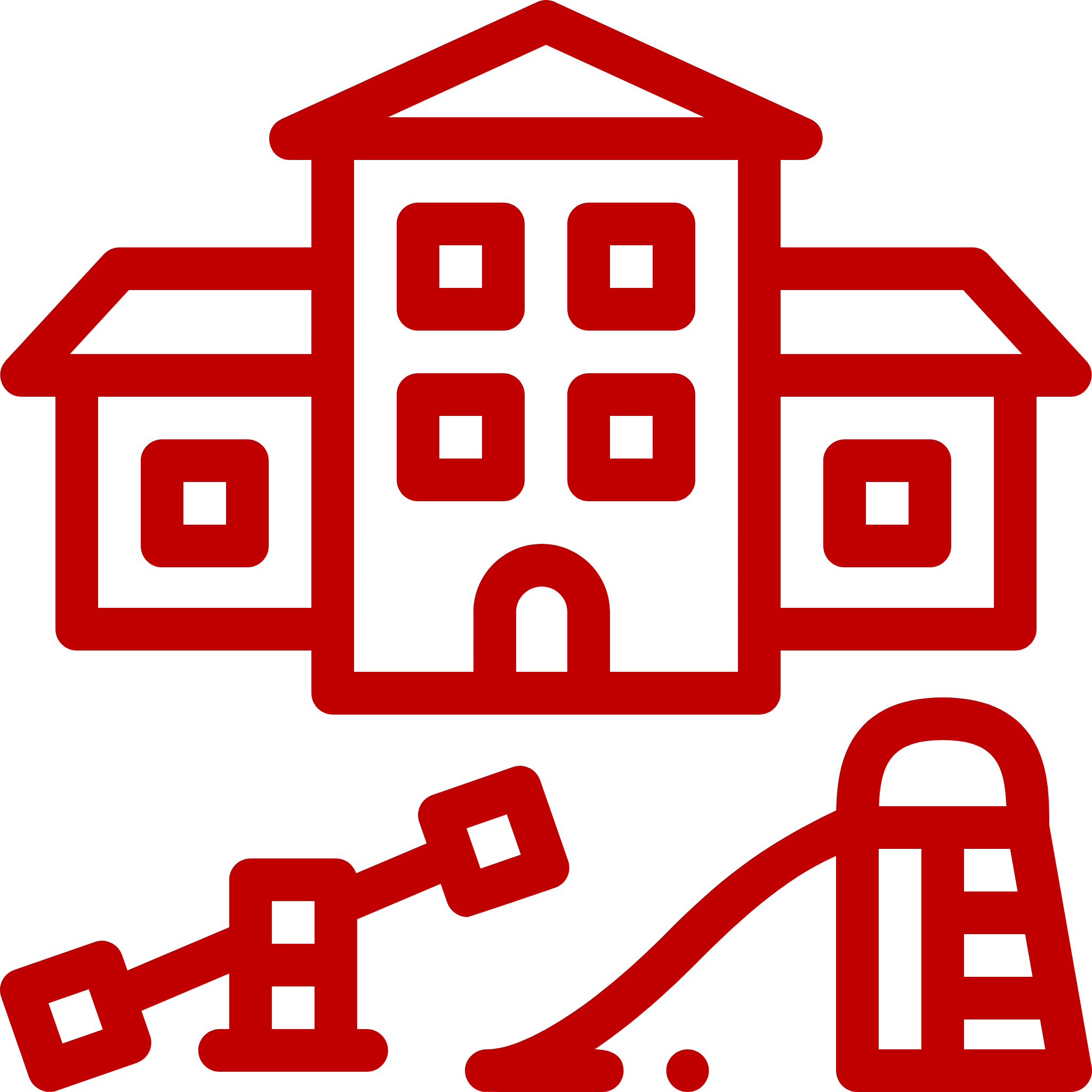 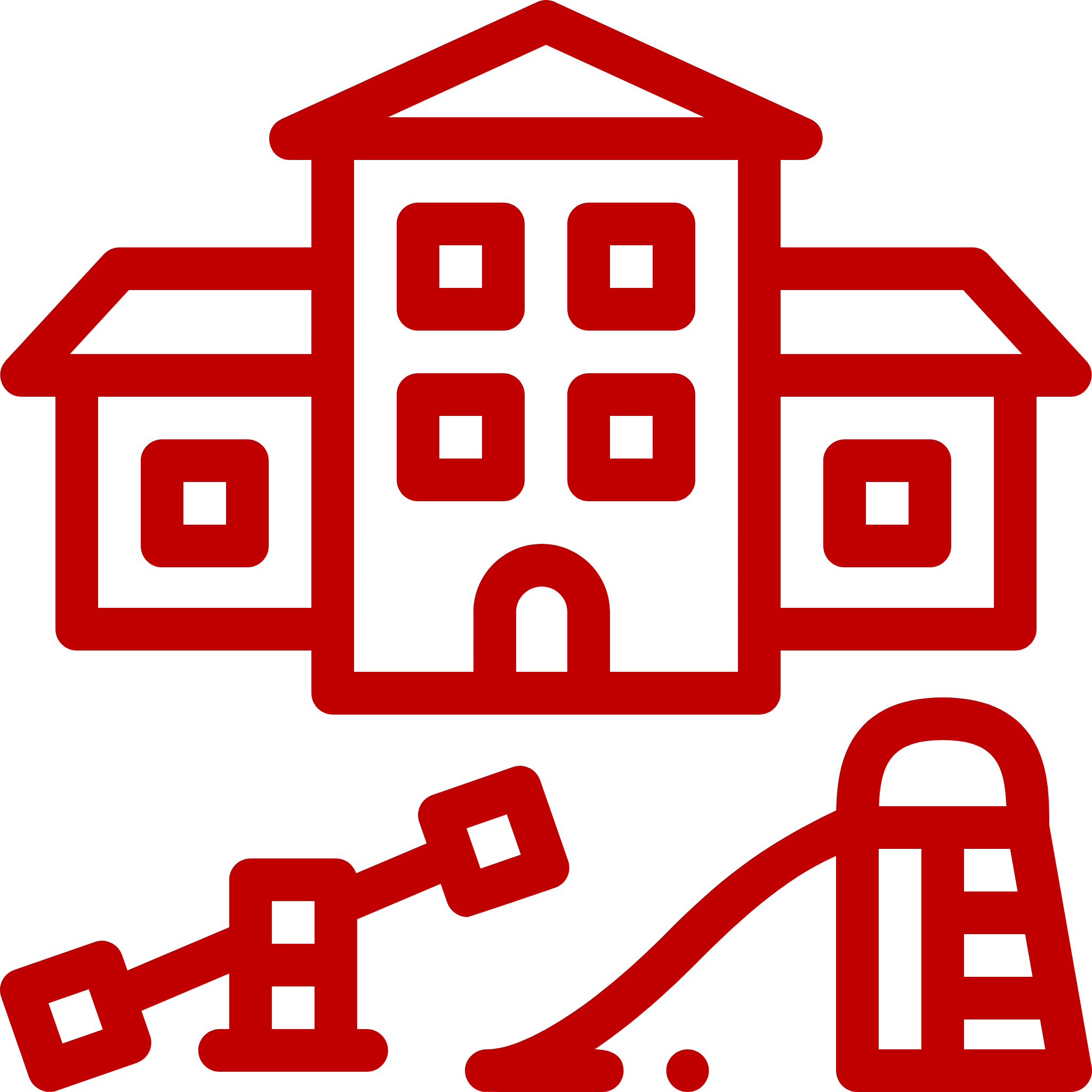 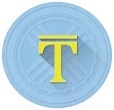 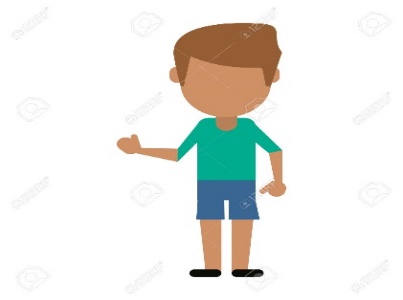 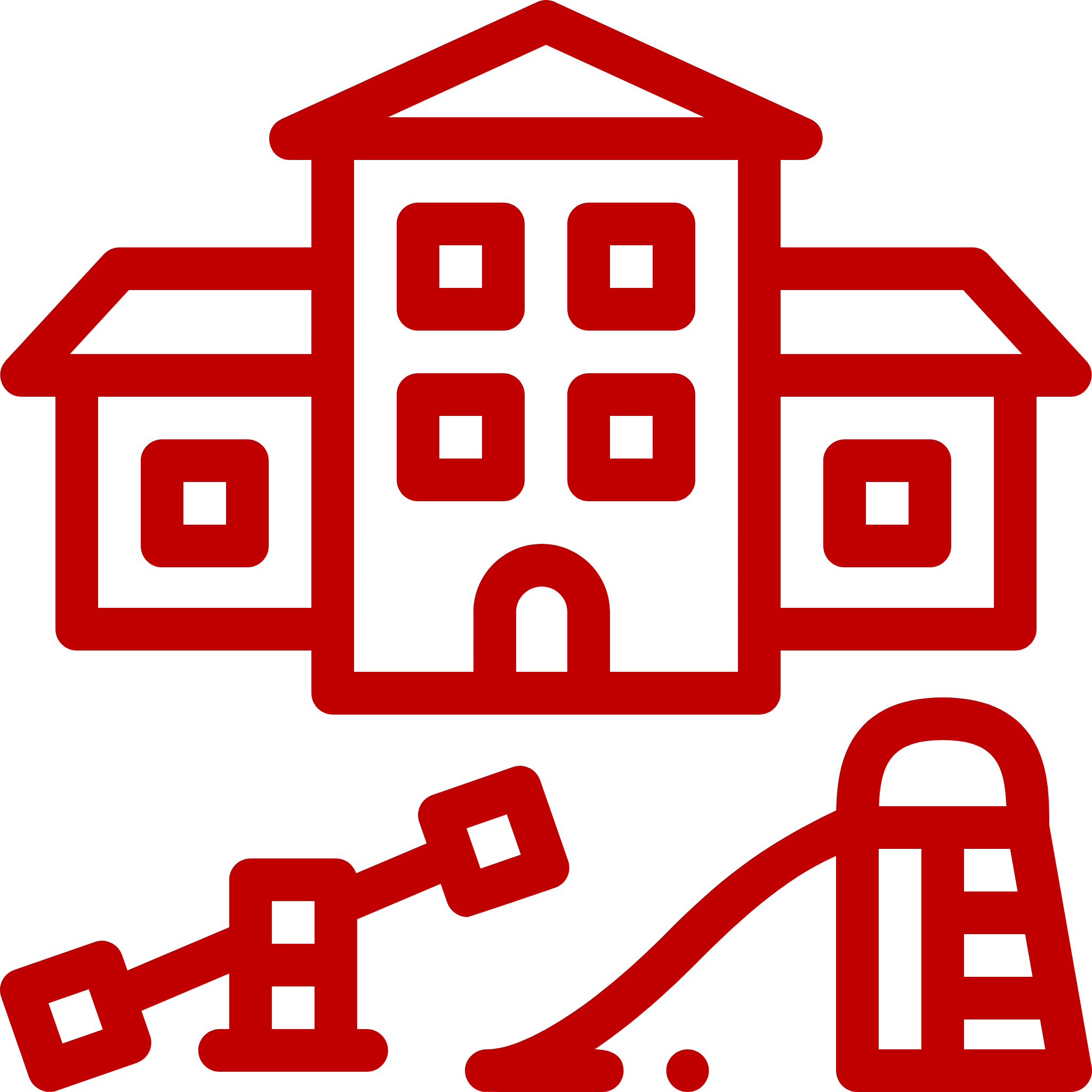 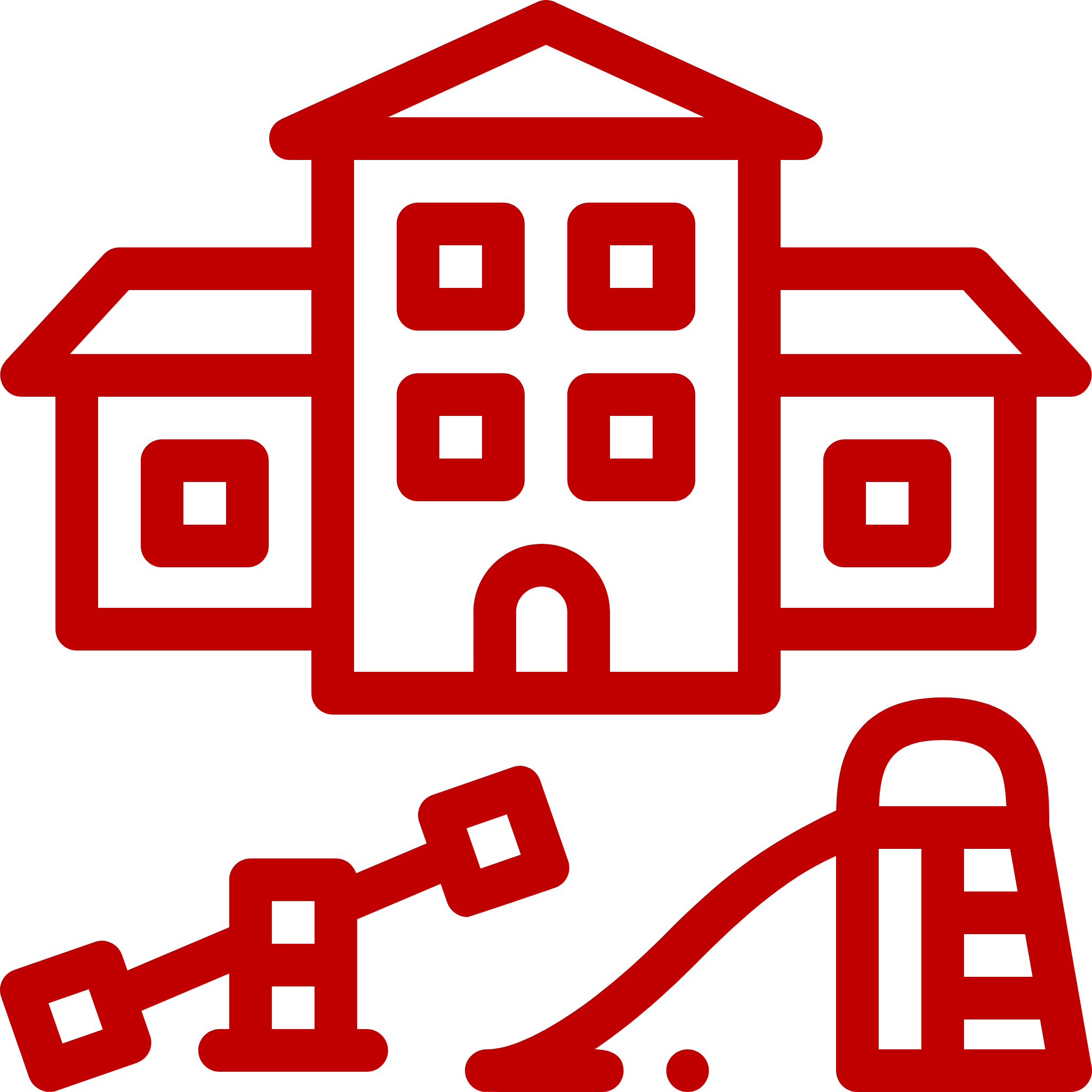 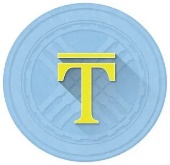 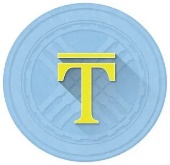 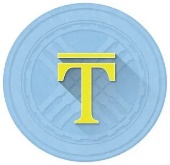 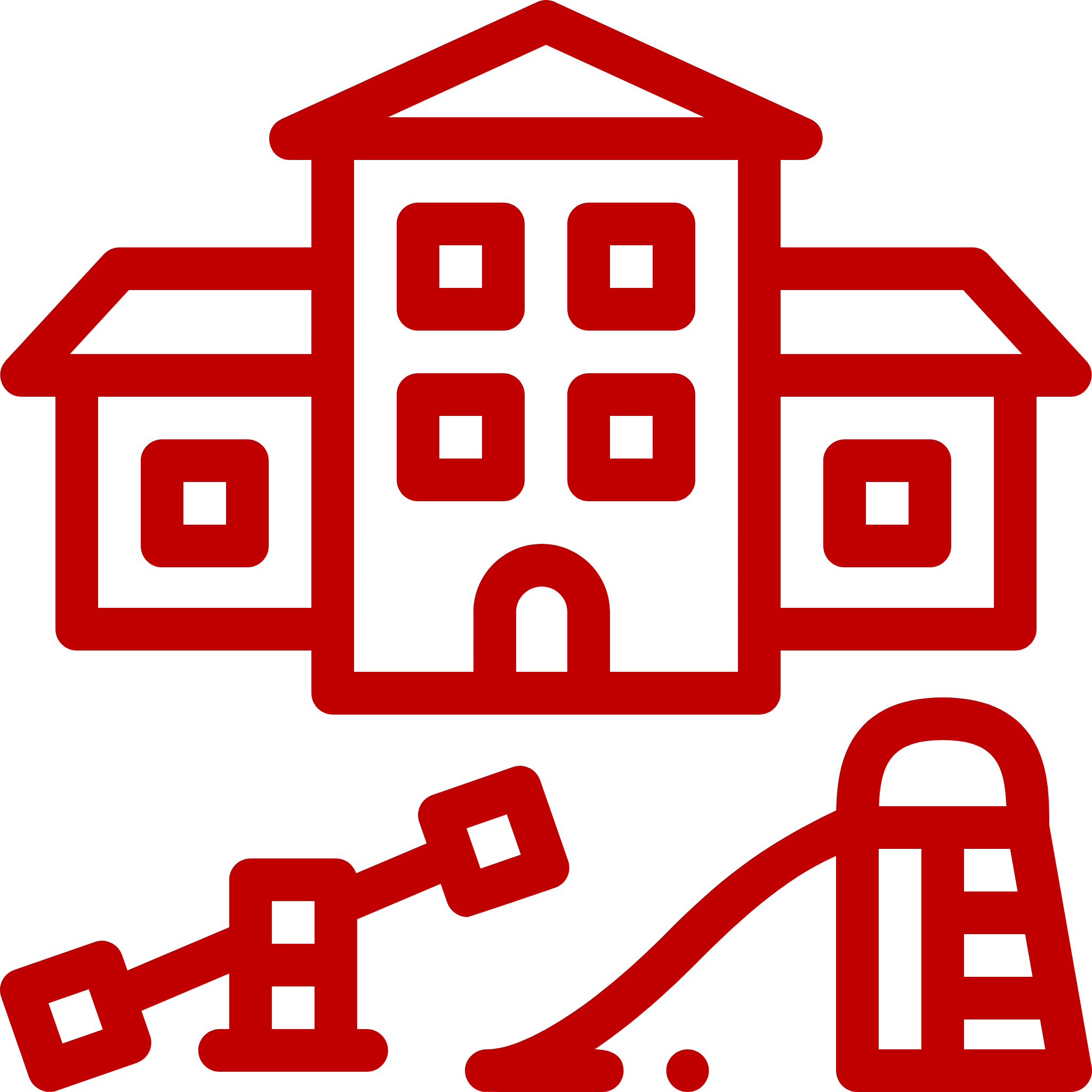 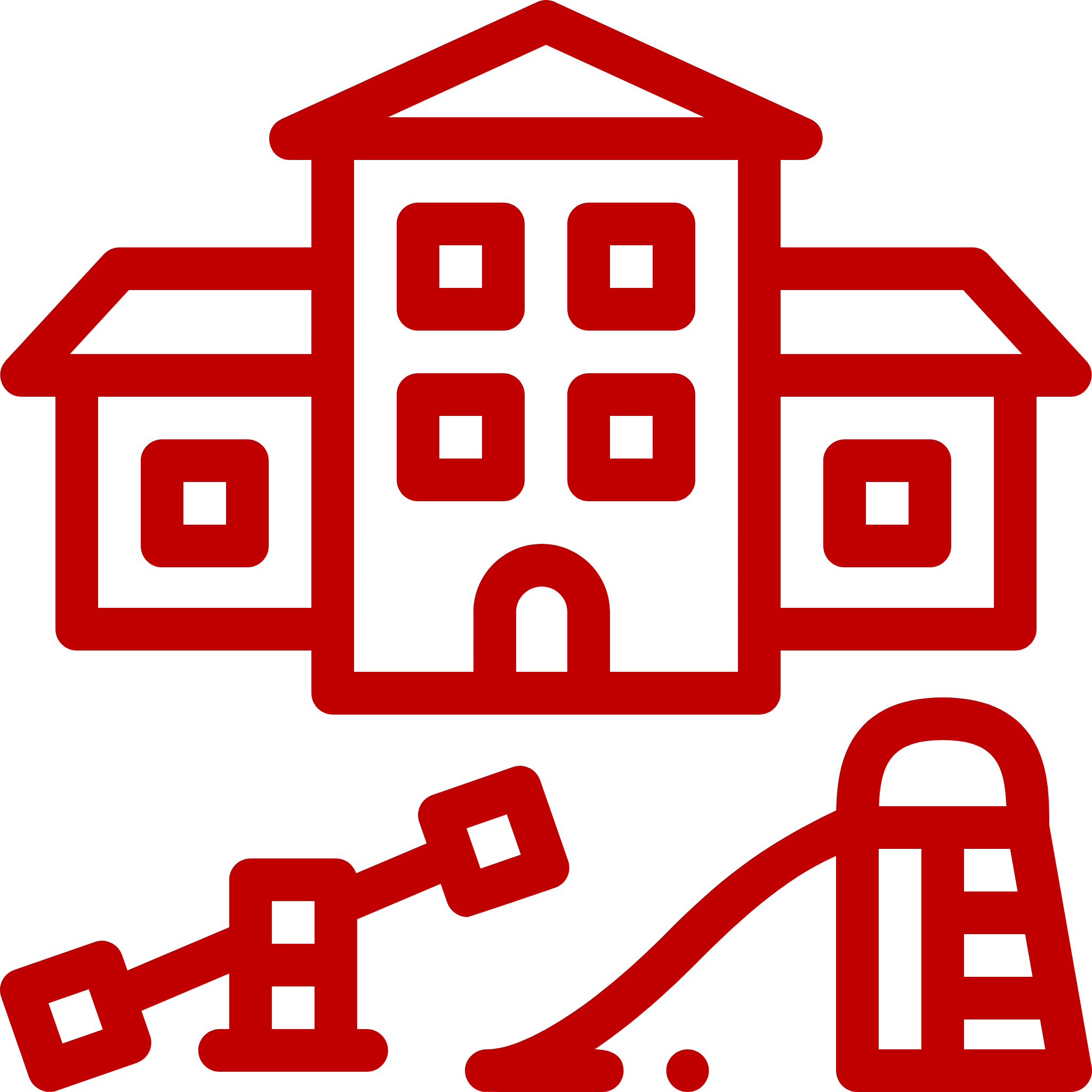 100 орын
200 орын
130 орын
келді
шығарылды
ТИІМДІЛІК
Тәуекелдерді басқару жүйесі (кроссчекинг, аномалияны анықтау) = сыбайлас жемқорлықты азайту
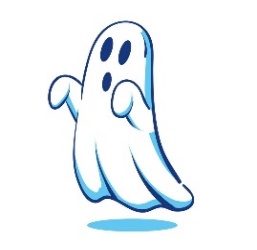 «Өлі жандар» фактілері, дәйекті бақылаудың болмауы
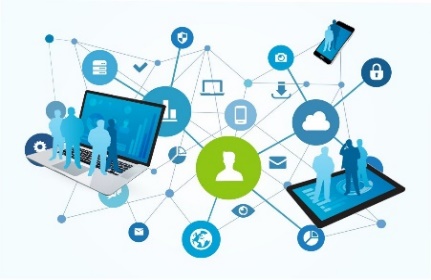 №1. ВАУЧЕРЛІК ҚАРЖЫЛАНДЫРУДА КЕЗЕК ӨЗГЕРЕДІ
03
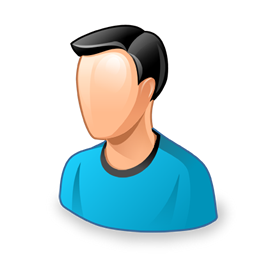 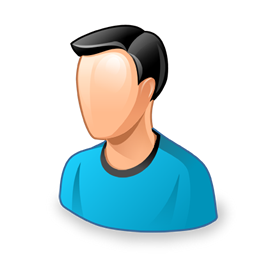 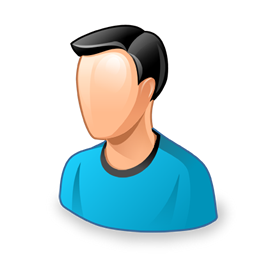 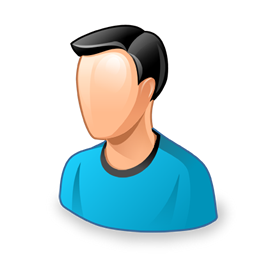 БАЛА КЕЗЕКТЕ ВАУЧЕР АЛУ ҮШІН ТҰРАДЫ
БАЛА КЕЗЕКТЕ ОРЫН АЛУ ҮШІН ТҰРАДЫ
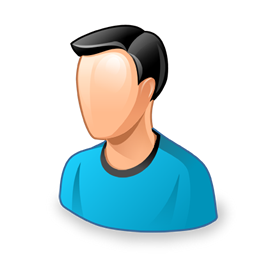 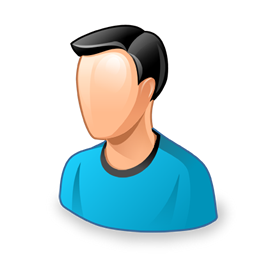 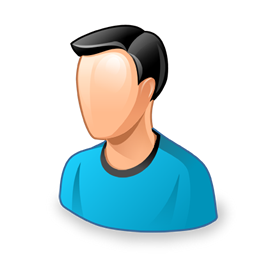 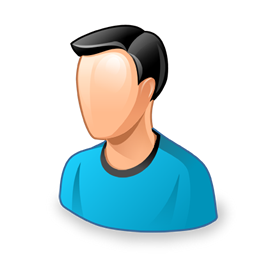 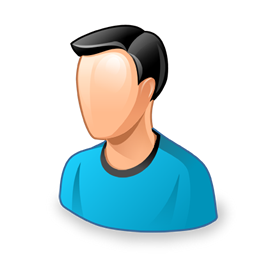 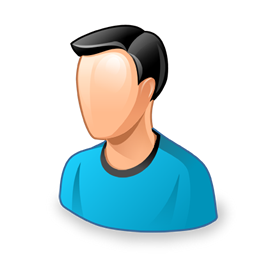 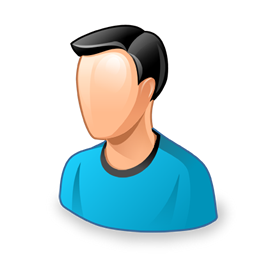 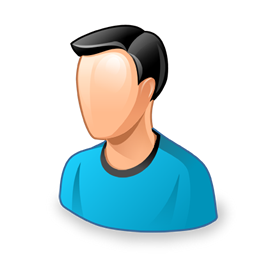 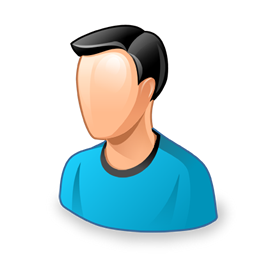 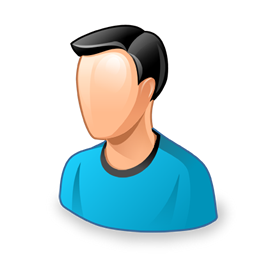 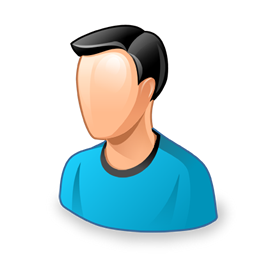 Кезек баланың жазы және әлеуметтік мәртебесіне қарай жүреді:
өтінімдер 18 санат бойынша бөлінеді;
әрбір санаттың өзінің кезегі болады;
ваучер итерациямен беріледі;
кезек автоматты түрде жылына екі рет өзектендіріледі
Жалпы кезек
Басым санаттағылар (инвалид, жетім, көпбалалы және басқалар)
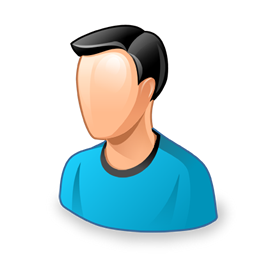 Кезектен тыс санаттағылар (әскери, ҰҚК және басқалар)
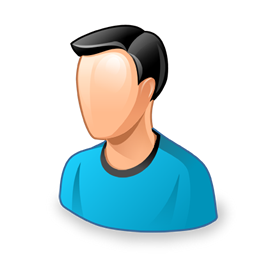 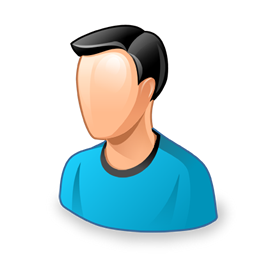 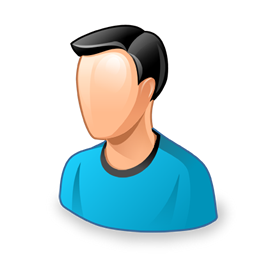 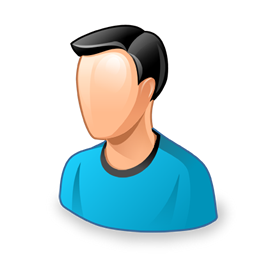 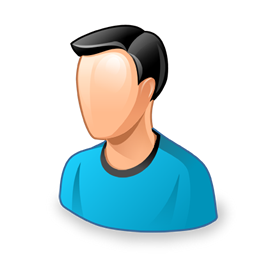 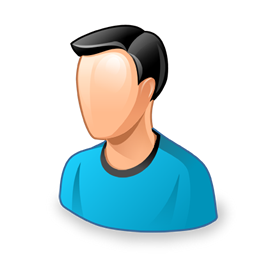 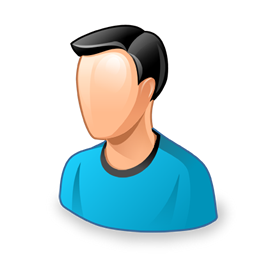 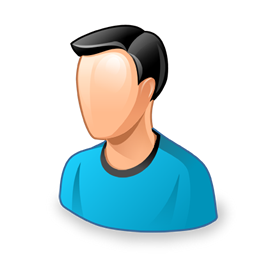 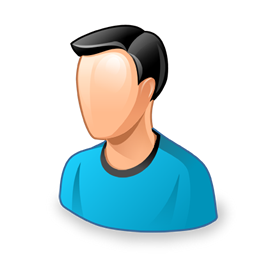 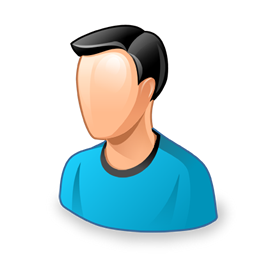 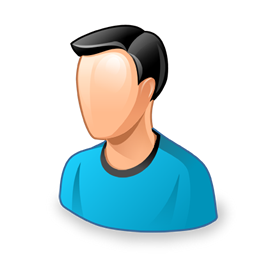 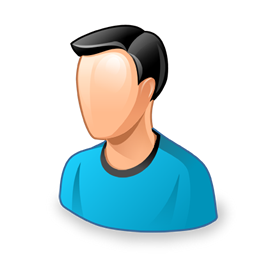 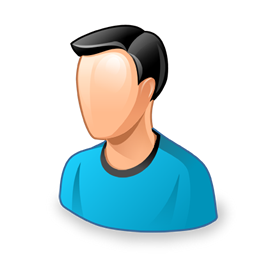 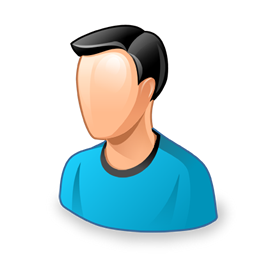 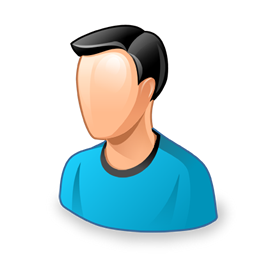 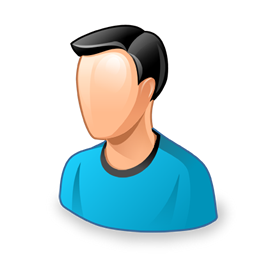 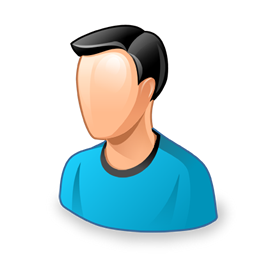 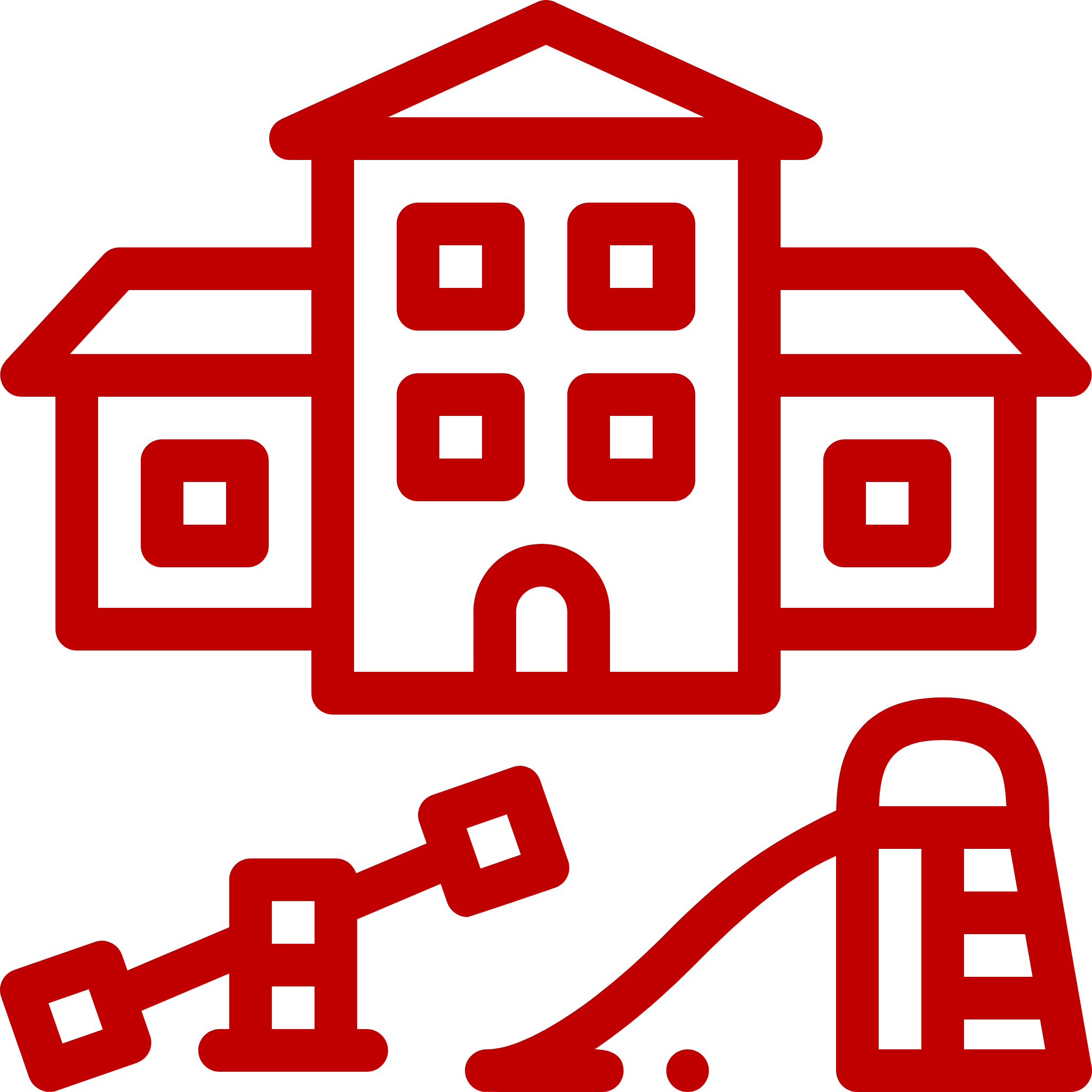 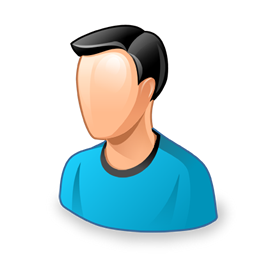 Әскери қызметкерлердің балалары
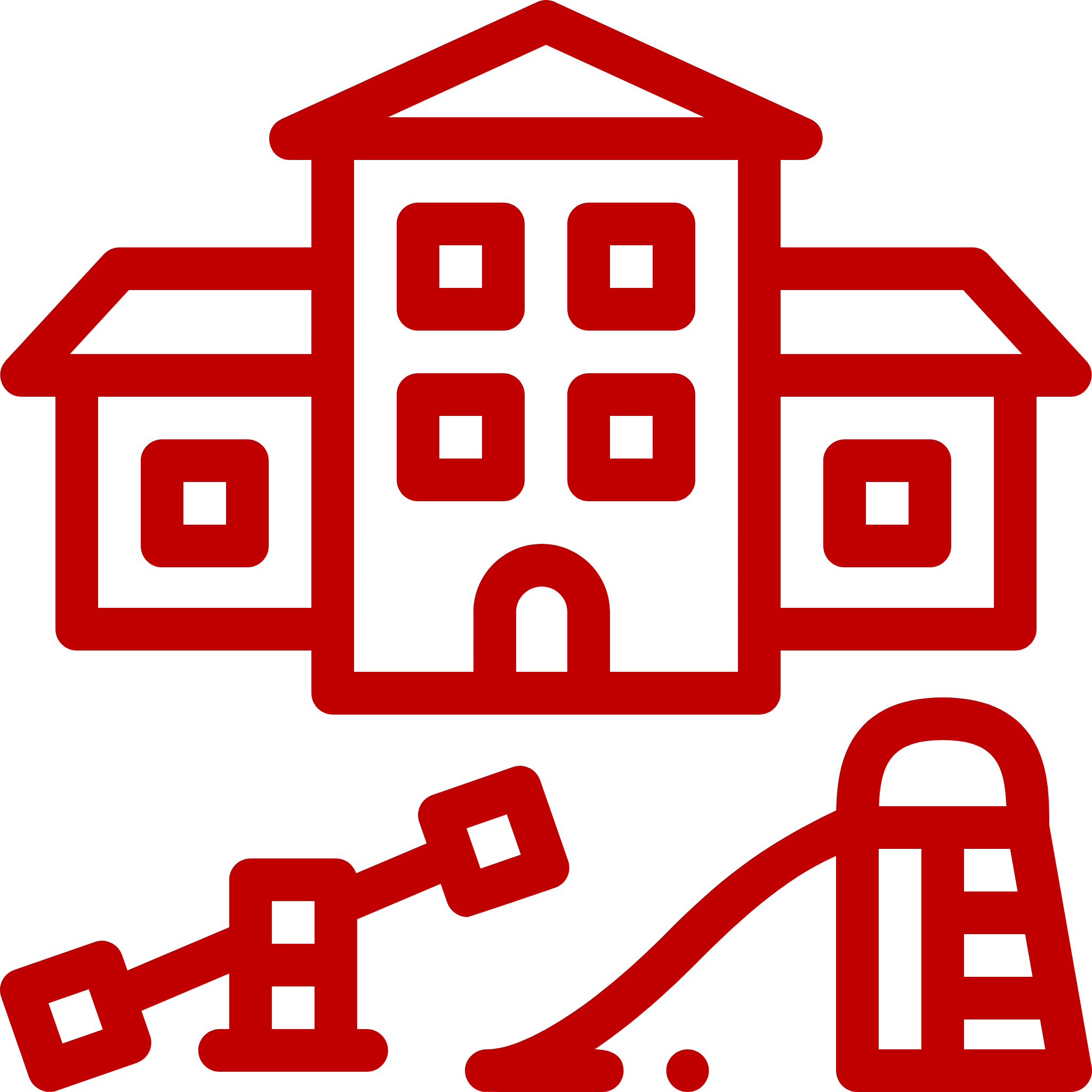 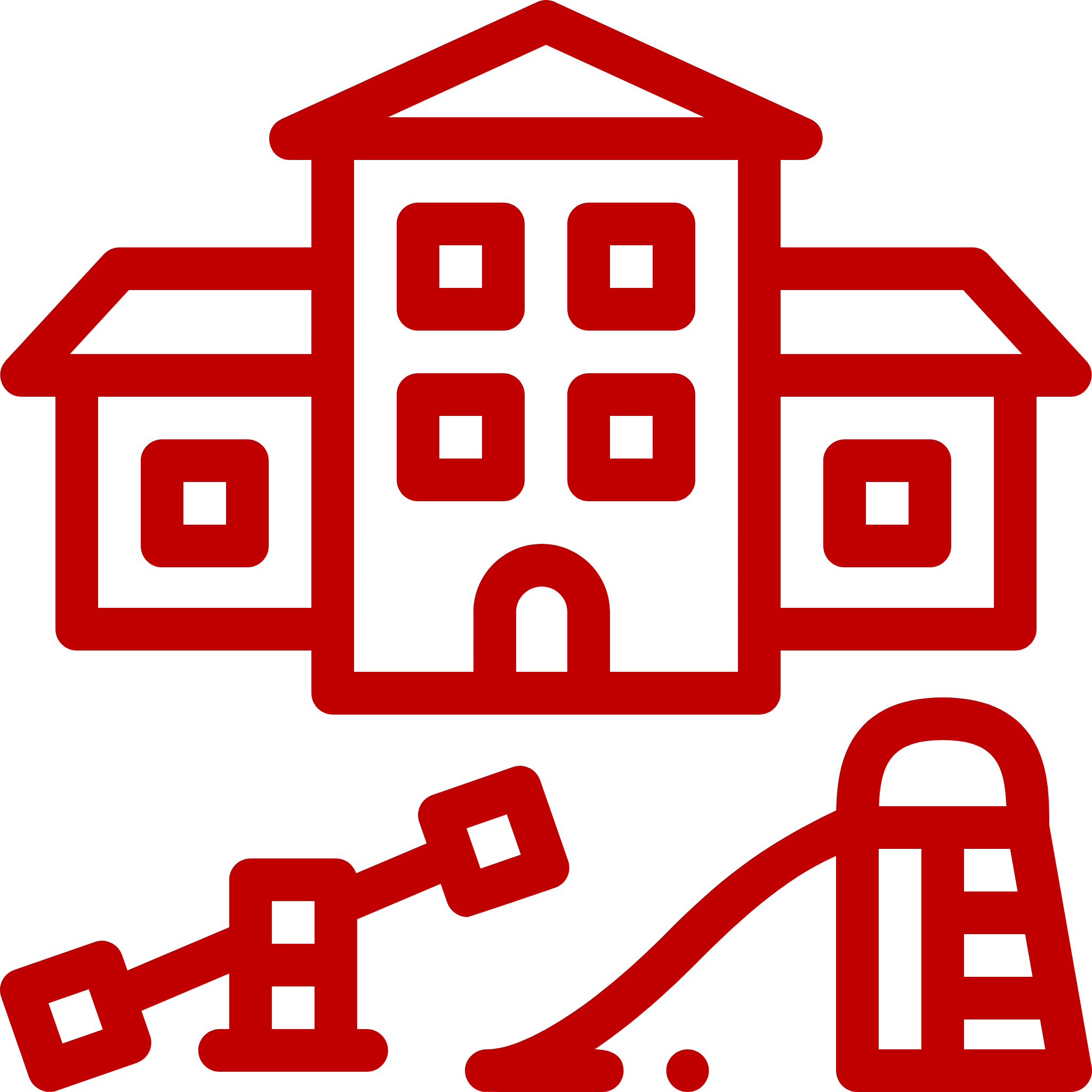 Шектеулі білім беру қажет. балалар
Орын беру 1:3
(1 басымдылықтар: 3 жалпы кезектен)
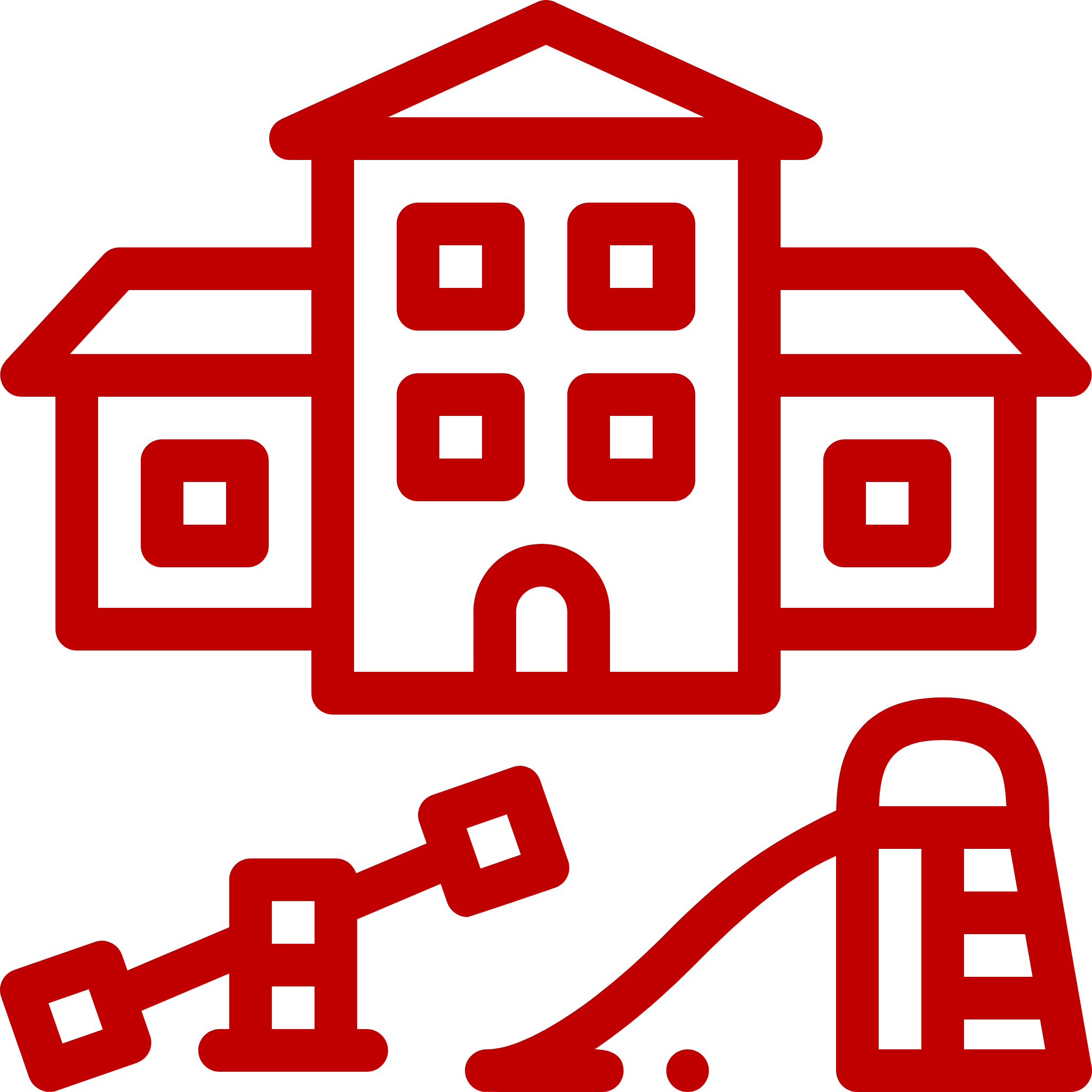 Педагогтардың балалары
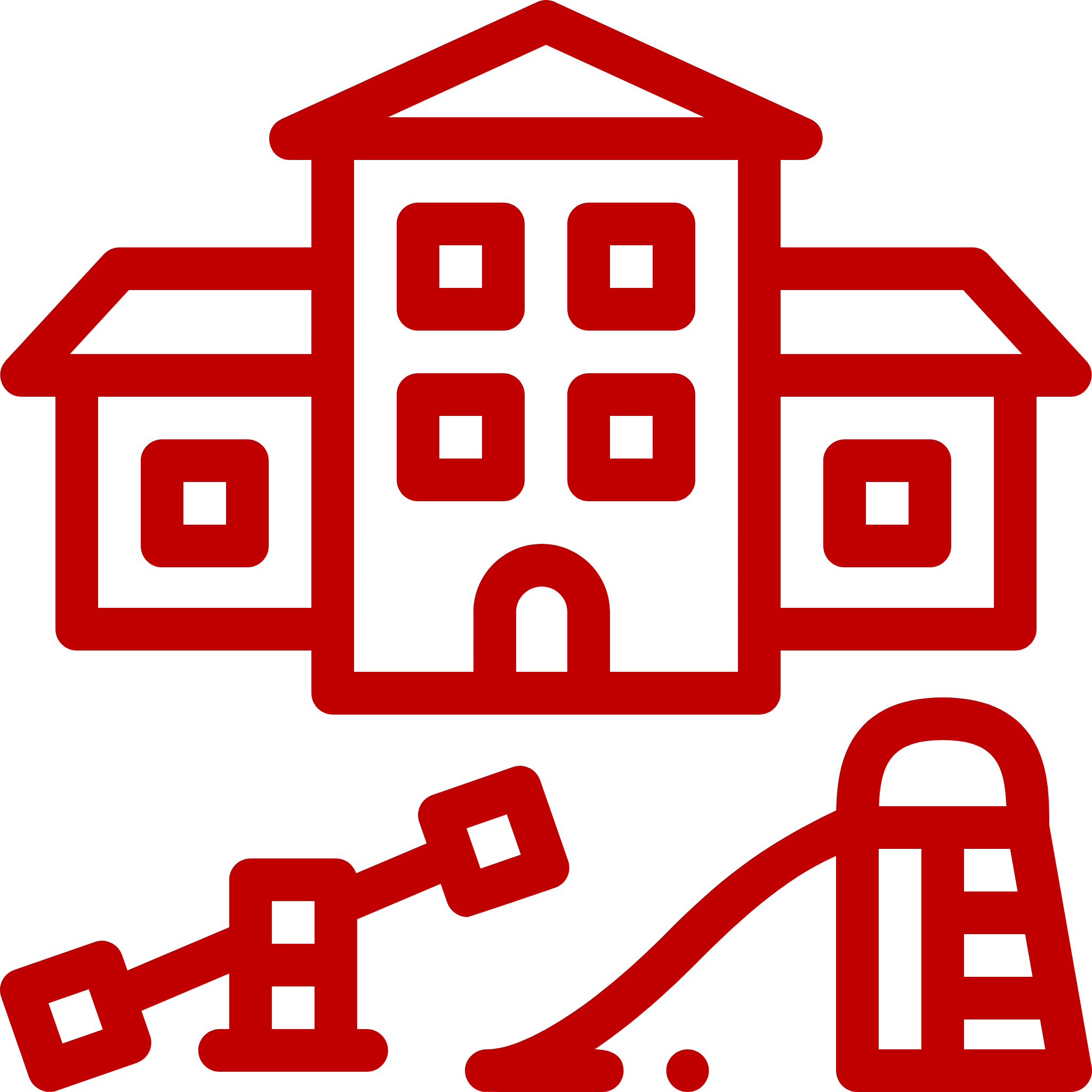 5 жасқа толған балалар
КЕЗЕК САНАТТАРЫ
04
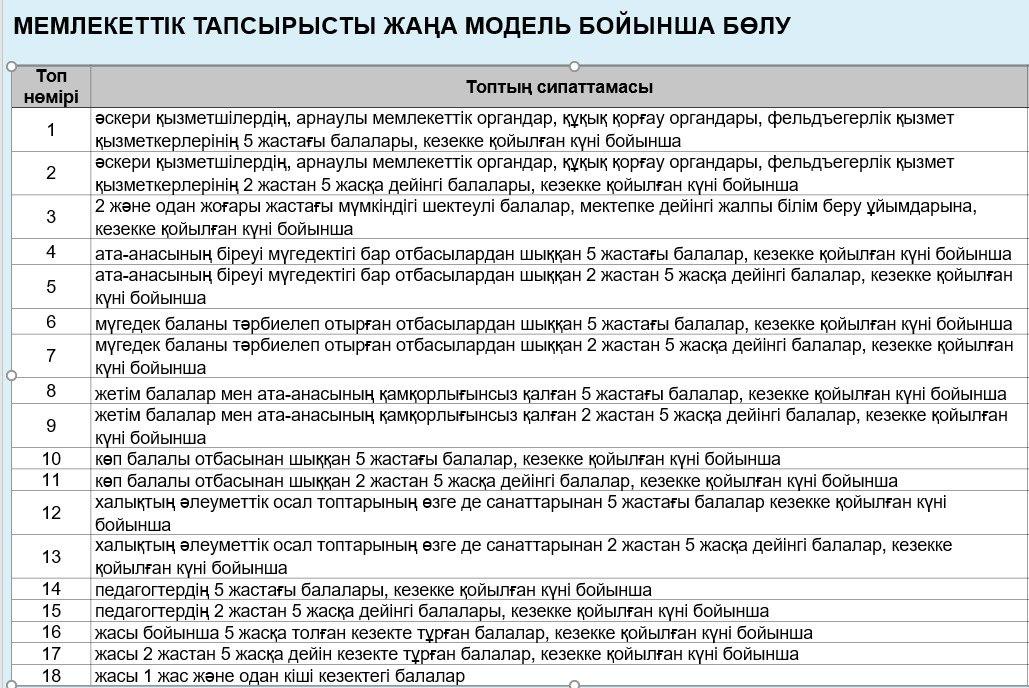 №2. ВАУЧЕРЛІК ҚАРЖЫЛАНДЫРУДА БАЛАБАҚШАҒА ТАПСЫРЫС КӨЛЕМІ БЕКІТІЛМЕЙДІ
05
ЖАҢА МОДЕЛЬ:
ҚАЗІР:
Мемлекеттік білім беру тапсырысын көлемін ЖАО анықтайды
Балабақшалар жобалық қуаттылығы шеңберінде қатысады. Балабақшаны ата-ана өзі таңдайды
ЖАО
БАЛАБАҚША №1
ЖҚ – 150 орын
БАЛАБАҚША №2
БАЛАБАҚША №1
БАЛАБАҚША №2
ЖҚ – 100 орын
АТА-АНА
100 орын
50 орын
БАЛАБАҚША №3
БАЛАБАҚША №3
ЖҚ – 100 орын
30 орын
№3. ВАУЧЕРЛІК ҚАРЖЫЛАНДЫРУДА ӘРБІР БАЛАБАҚШАМЕН КЕЛІСІМ ШАРТ ЖАСАЛЫНБАЙДЫ
06
ҚАЗІР:
ЖАҢА МОДЕЛЬ:
Шарт №1 
 200 орынға
ЖАО
«Айналайын» балабақшасы
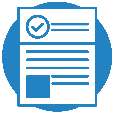 Оператор
Шарт №2 
300 орынға
Әрбір ұйыммен шартқа отырады
«Береке» балабақшасы
ЖАО
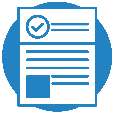 Шарт №3 
100 орынға
Қосылу шарты
«Бэби клуб» балабақшасы
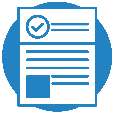 «Бал бала» балабақшасы
шарт жоқ
«Айналайын» балабақшасы
«Береке» балабақшасы
«Бэби клуб» балабақшасы
«Қаламкас» балабақшасы
«Бал бала» балабақшасы
«Қаламкас» балабақшасы
шарт жоқ
№4. ВАУЧЕРЛІК ҚАРЖЫЛАНДЫРУҒА ЖАҢА БАЛАБАҚШАЛАРДЫҢ ҚОСЫЛУЫ ЖЕҢІЛДЕТІЛЕДІ
07
ҚАЗІР:
ЖАҢА МОДЕЛЬ:
«Айналайын» балабақшасы
«Айналайын» балабақшасы
«Береке» балабақшасы
«Береке» балабақшасы
АҚПАРАТТАНДЫРУ ОБЪЕКТІСІ
ЖАО
Конкурс жариялайды, құжаттарды қарастырады, мониторинг өткізеді
ЖАО
«Бэби клуб» балабақшасы
Мониторинг өткізеді
«Бэби клуб» балабақшасы
ақпараттық жүйесіне құжаттарды іледі, автоматты түрде тексеріс өткізіледі, ЖАО қызметкерлеріне жолданылады
«Бал бала» балабақшасы
«Бал бала» балабақшасы
«Қаламкас» балабақшасы
«Қаламкас» балабақшасы
ІСКЕ АСЫРУ СХЕМАСЫ
08
ВИРТУАЛДЫ ВАУЧЕР
Шартқа қосылу - хабарлама жіберіледі
2
4
5
6
3
1
Қатысу табелін толтыру
Порталда акт ұсыну және АЖ-ға есепті бекіту
Білім беру қызметтерін көрсету
ЖАО және Қаржы орталығының АЖ деректерін интеграциялау
Акт бекітілгеннен кейін шот-фактураны ұсыну
ҚАРЖЫЛЫҚ ВАУЧЕР
Қаражат баланың атына ашылған шоттан акцептсіз балабақшаның шотына ауыстыру
Қосылу шартына қосылу
3
1
2
қатысу табелін толтыру
09
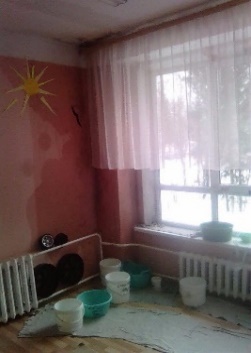 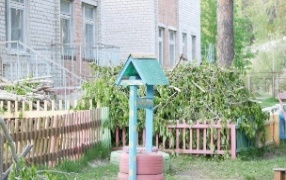 Қызмет сапасы төмен балабақша
ҚАЗІР
ҚАЛАЙ БОЛАДЫ
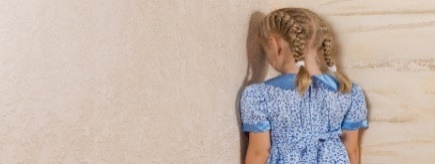 Бейімделген ғимарат (пәтер, конверсияланған дүкен және т. б.), Тәрбиешілердің дөрекі көзқарасы Қауіпсіздікті қамтамасыз ету жөніндегі шаралардың жеткіліксіздігі 
Санитарлық нормаларды бұзу 
Ата-аналардан төлемдер
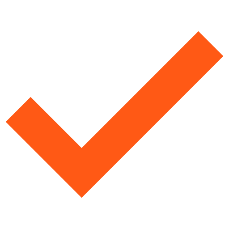 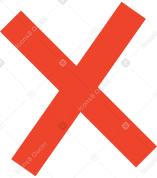 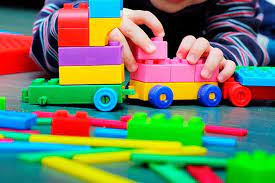 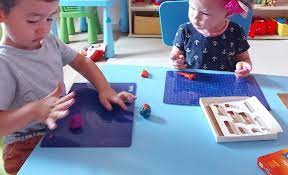 Контингенттің орта және ең жақсы балабақшаларға кетуі болады
Қызмет сапасы орташа балабақша
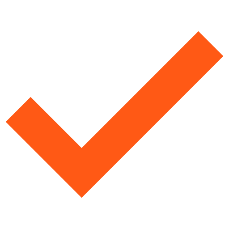 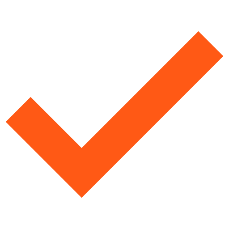 Стандартты материалдық-техникалық жарақтандыру Білікті педперсонал 4 рет тамақтану
Қызмет сапасы жоғары балабақша
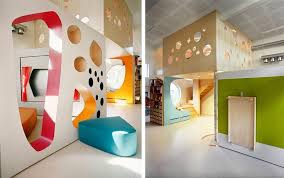 Балалардың дамуы үшін дамыған инфрақұрылым, 
Жоғары білікті педкадралар 
Инновациялық білім беру бағдарламалары Медициналық көмек
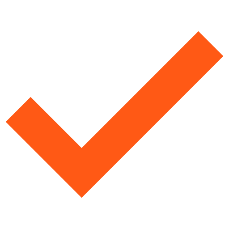 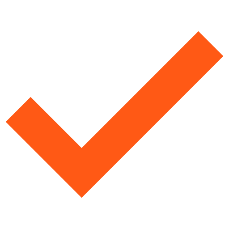 10
ЖИІ ҚОЙЫЛАТЫН СҰРАҚТАР
Неліктен оператор ретінде "Қаржы орталығы" АҚ таңдалды? 
Жауап: "Білім туралы" Заңға сәйкес «Қаржы орталығы» АҚ жан басына шаққандағы қаржыландыруға қатысушылардың қызметін үйлестіру жөніндегі оператор болып табылады.

2. Ваучер не береді? 
Жауап: ваучерлік қаржыландыру, ең алдымен, процедуралық өзгерістерге бағытталған: 
кезекке қою түбегейлі өзгереді, енді бала "ақша" үшін кезекте тұрады және әділ бөлу жүреді (кім бұрын тұрса, тезірек алады). Сонымен қатар," орындарды аулау " және кезек нөмірін қайтару принципі алынып тасталды; 
"субъективизм" элементтері алынып тасталады. Енді ата-ана бақшаны таңдайды ал ЖАО әр балабақша үшін мемлекеттік тапсырыс көлемін мақұлдамайды; 
балабақша өзінің жобалық қуаты шегінде ваучерге қатысады; 
жаңа балабақшалар тізбеге ашылған және барлық құжаттар жиналған кезден бастап, яғни бюджеттен қосымша қаражат бөлінуіне қарамастан Тізімге енгізілуі мүмкін. Бұл ретте конкурсқа жол берілмейді; 
бала өз ваучерімен кезекке қайта қойылмай ауысады.

3. Егер бала басқа бақшаға ауысса, екіншісі қашан келеді? 
Жауап: Балалар контингентін толықтыру келесі жолдармен іске асырылады: 
балалардың басқа балабақшадан ауысуы. Ол үшін "күту парағы" құралы жасалды;
жаңа ваучерлерді бөлу кезінде. 

4. Ваучер шеңберінде кезектегі барлық балаларды қамтуға кепілдік беріле ме? 
Жауап: жоқ, Ваучер беру қатаң ЖАО-мен  бекітілген бюджет шегінде жүреді.
11
ЖИІ ҚОЙЫЛАТЫН СҰРАҚТАР (жалғасы)
5. Ваучер тек банкте шот ашу арқылы жүзеге асырылады ма? 
Жауап: жоқ, ваучер 2 түрде жүзеге асырылады: виртуалды және қаржылық. Виртуалды ваучермен шот ашудың қажеті жоқ және қаражат бірден мектепке дейінгі ұйымға аударылады. Қаржылық ваучермен ата-ана шот ашады және қаражат кейіннен бақшаға аудару үшін шотқа аударылады. Айта кету керек, қаржылық ваучер ата-ананың өзі ерік білдірген жағдайда ғана жүзеге асырылады. 

6. Жаңа балабақшалар ваучерді қалай ала алады? 
Жауап: ақпараттандыру объектісіне өтініш пен құжаттарды орналастыру жеткілікті. Білім бөлімі тексереді және толық пакет ұсынылған жағдайда көшпелі комиссия жүзеге асырылады. Комиссияның оң хаттамасынан кейін балабақша тізімге енгізіледі.

7. Төлем қалай жүзеге асырылады? 
Жауап: 20-шы күнгі жағдай бойынша ақпараттандыру объектісінен (мектепке дейінгі ұйымдардың қатысуынсыз) »Қаржы орталығы" АҚ ақпараттық жүйесіне қатысу табельдері түсіріледі. Есептеу нақты көрсетілген қызметтер бойынша 20 күнде және болжамды есеп 10 күнде жүргізіледі. Келесі айда 1-ден 15-ке дейін ата-аналардың келу табелін бекіту процесі жүзеге асырылады. 16-шы күні бекітілген табельдерді түсіру және салыстыру жүргізіледі. Салыстыру қорытындылары ағымдағы айдың сомасын есептеу кезінде ескеріледі.

8. Ваучерлік қаржыландыру кезінде қандай тәуекелдер бар? 
Жауап: пилоттық жоба балалардың кетуі жүріп жатқан балабақшаларда жеткіліксіз қаржыландыру қаупі бар екенін көрсетті. Бұл кету көрсетілетін қызметтердің сапасының төмендігімен байланысты. Тиісінше, өз дамуына инвестиция салатын және салыстырмалы түрде жоғары сапа деңгейіне ие бақтар, керісінше, қаржыландыруды арттыра алды. 

9. Балалардың қазіргі контингентімен не болады?
 Жауап: мемлекеттік тапсырыс негізінде бақшаларға баратын барлық балалар автоматты түрде ваучерге ауысады.